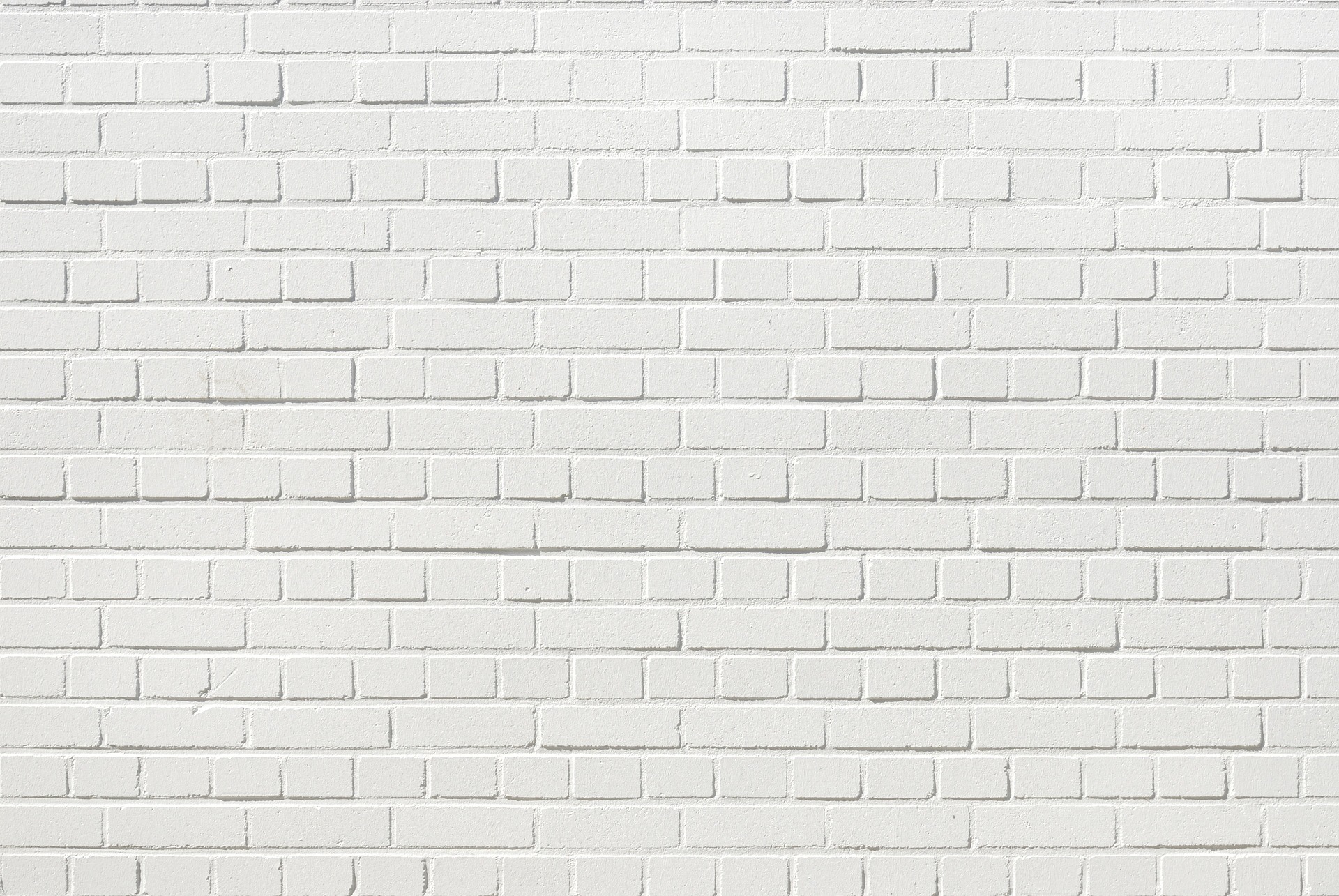 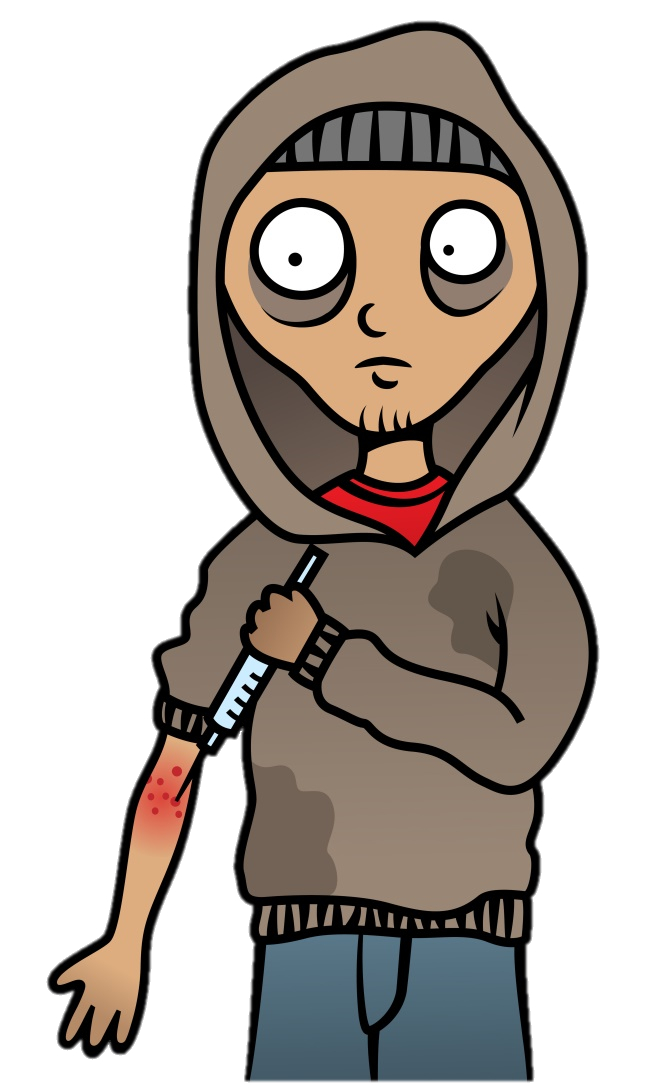 หน่วยการเรียนรู้ที่ 10
อย่าริอย่าลองอย่าเสพ
อย่าริ อย่าลองอย่าเสพ
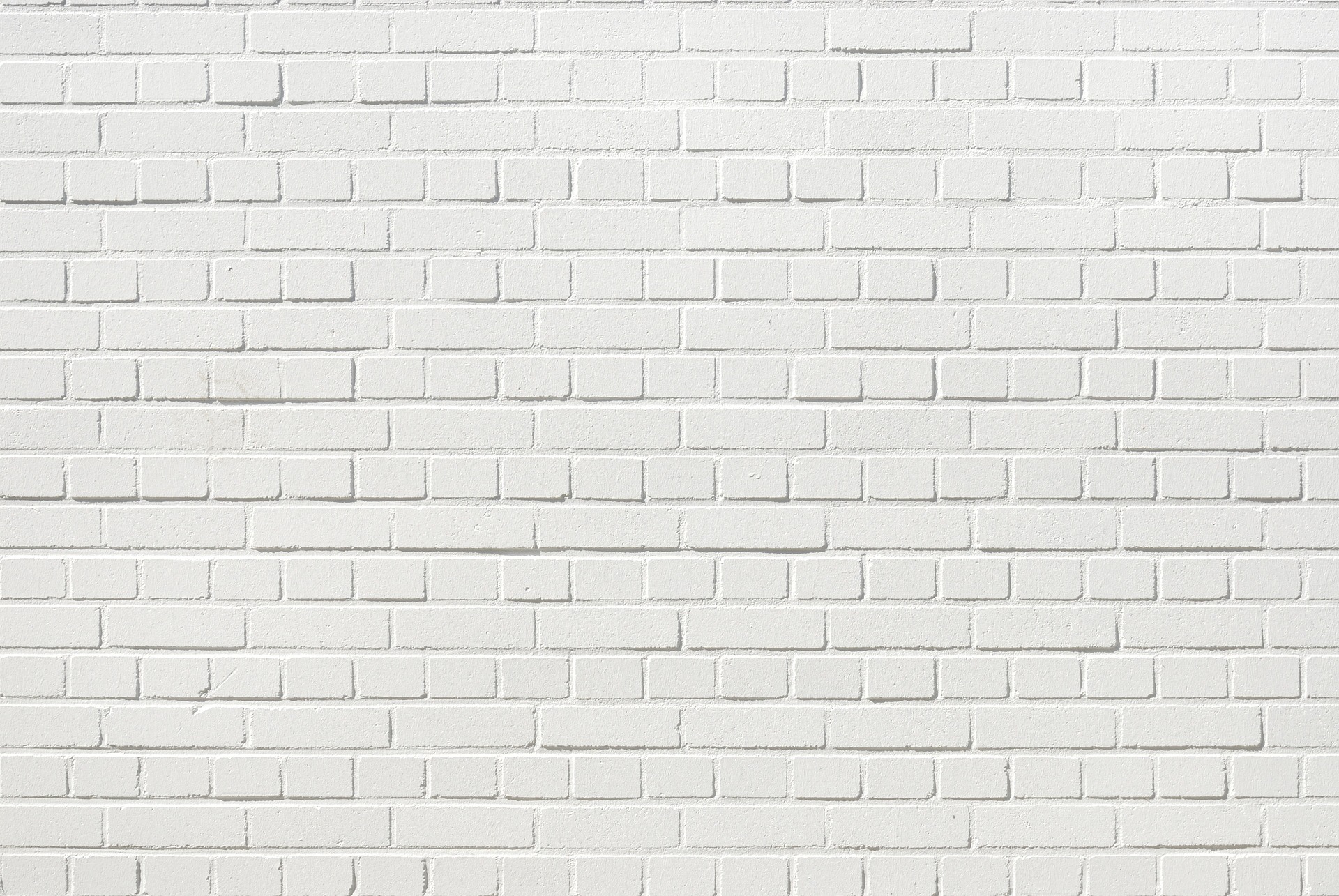 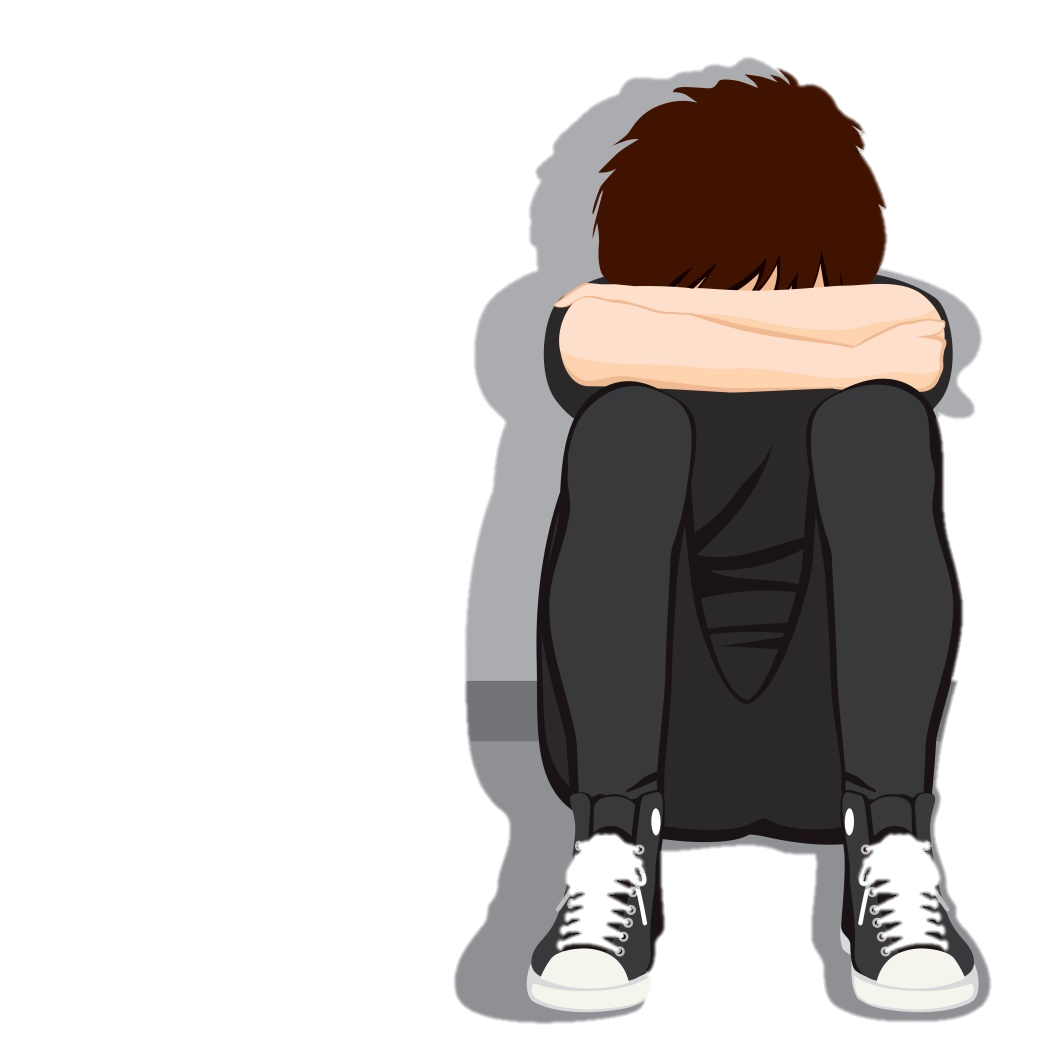 สาระการเรียนรู้
2
3
4
5
6
1
สถานการณ์แพร่ระบาดของสารเสพติด
การบำบัดรักษาและฟื้นฟูผู้ติดสารเสพติด
ปัจจัยที่ช่วยเหลือฟื้นฟูผู้ติดสารเสพติด
ขั้นตอนการบำบัดรักษาและฟื้นฟูสมรรถภาพผู้ติดสารเสพติด
วิธีการในการบำบัดรักษาและฟื้นฟูสมรรถภาพผู้ติดสารเสพติด
แหล่งที่ช่วยเหลือฟื้นฟูผู้ติดสารเสพติด
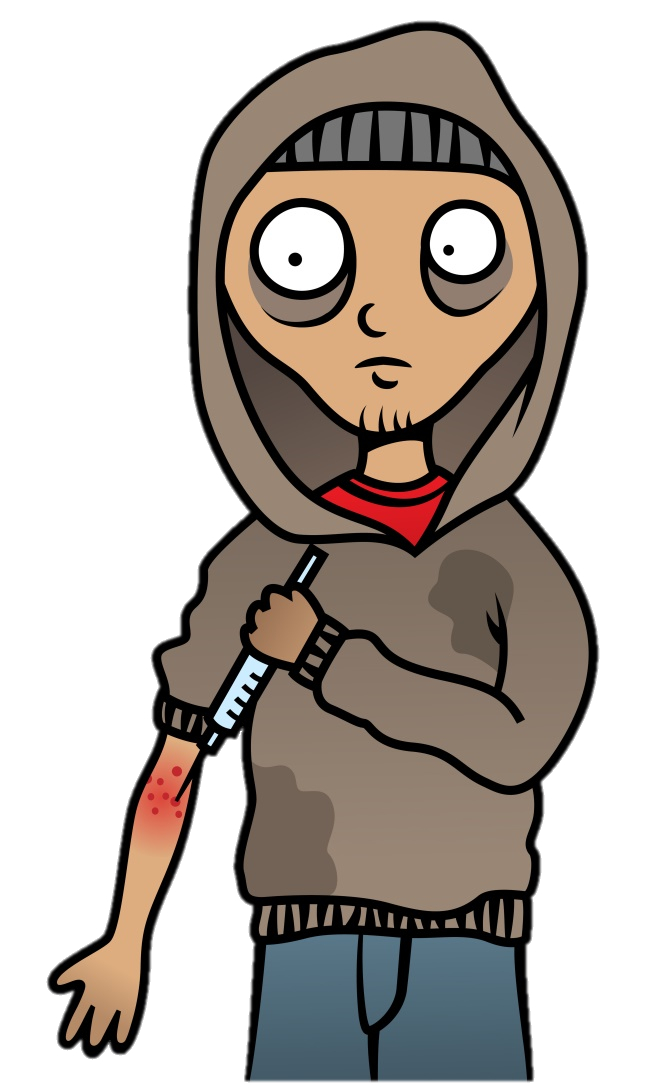 สารเสพติด
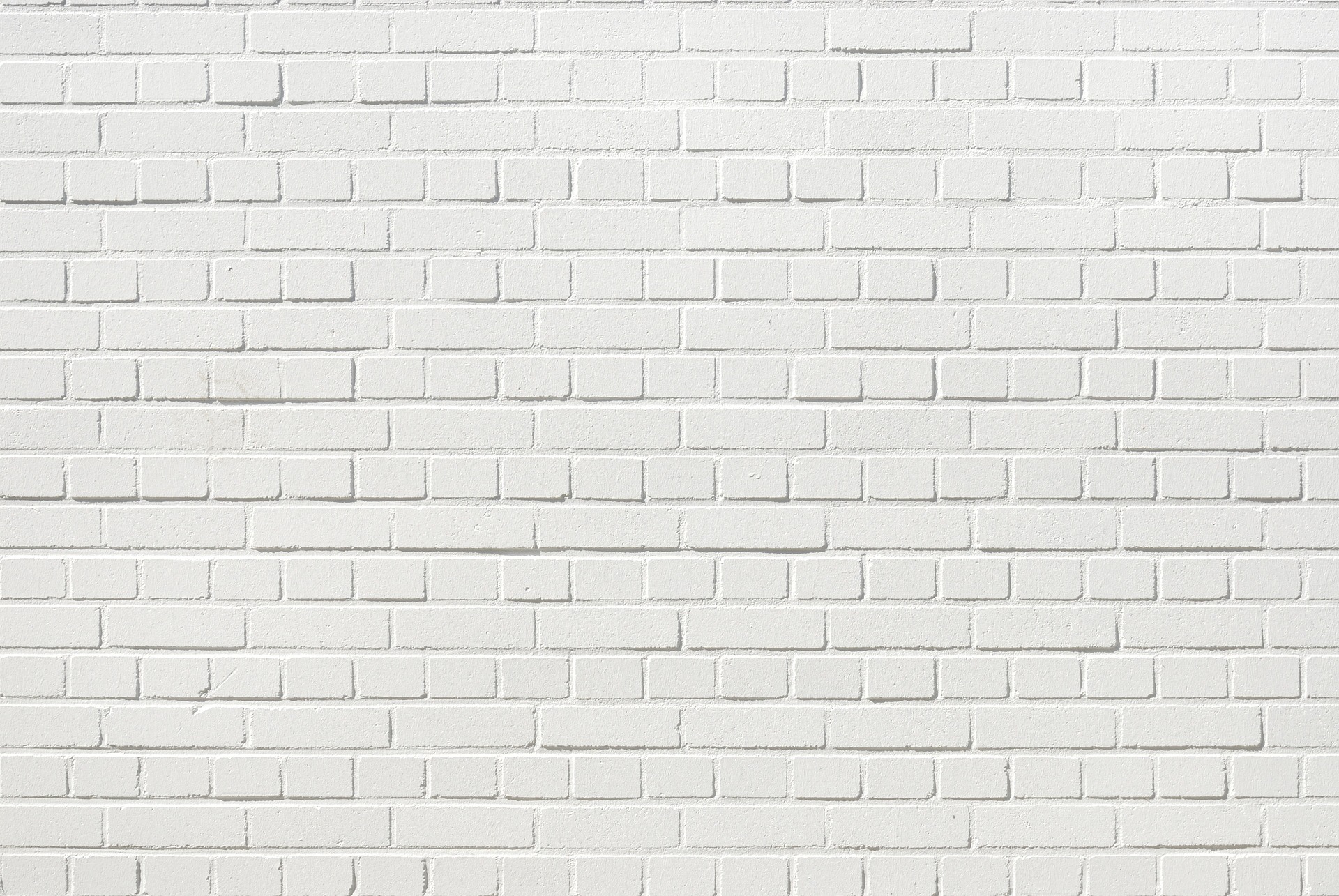 สารเสพติด
สารเสพติดเป็นภัยร้ายที่สร้างความเสียหายต่อสังคมและประเทศชาติมาทุกยุคทุกสมัย แต่ในช่วงไม่กี่ปีที่ผ่านมาสถานการณ์สารเสพติดทวีความรุนแรงมากขึ้น สังเกตได้จากจำนวนคดี จำนวนของกลาง กลุ่มเครือข่ายการแพร่ระบาด  ซึ่งมีแนวโน้มรุนแรงขึ้นในทุกด้าน ที่สำคัญมีเด็กและเยาวชนจำนวนมากที่เข้าไปมีส่วนเกี่ยวข้องกับสารเสพติด ไม่ทางใดก็ทางหนึ่ง
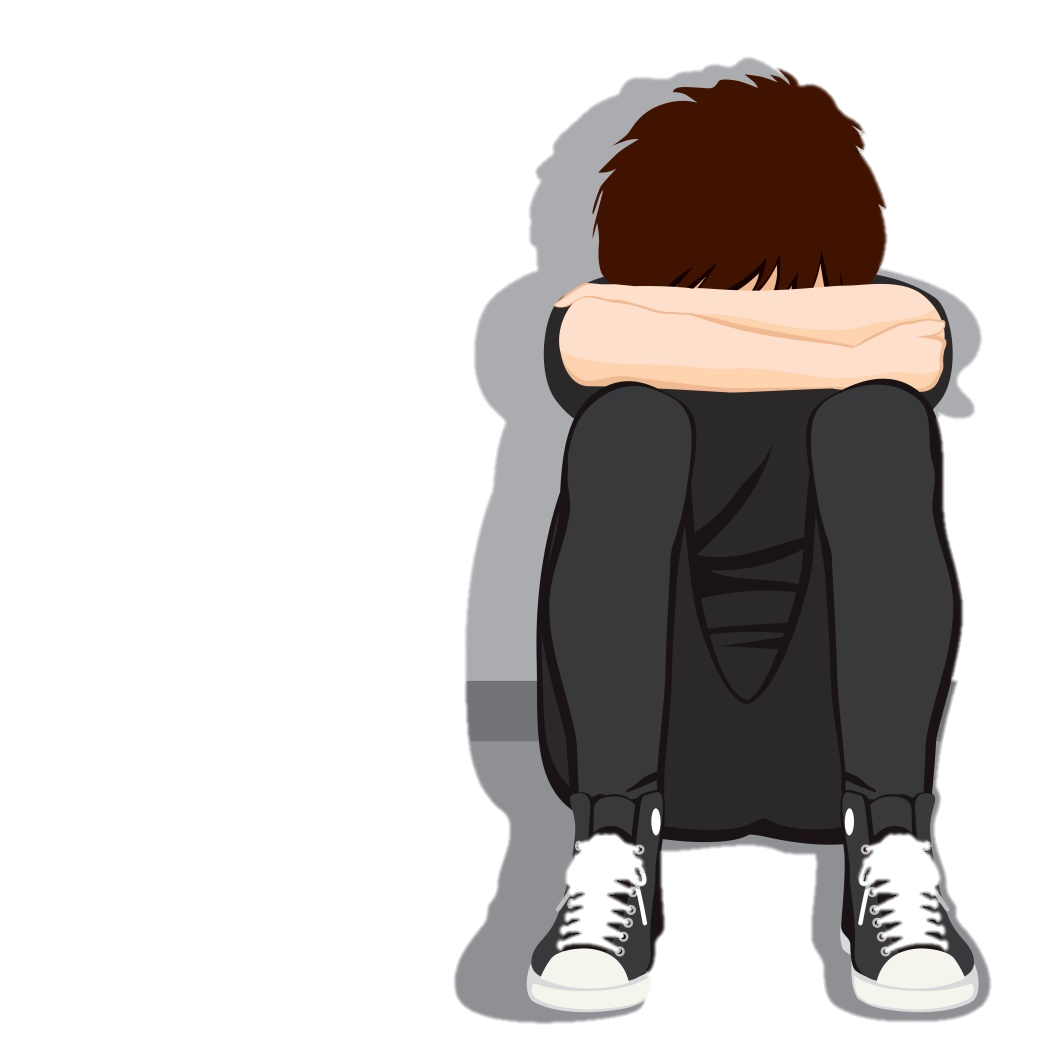 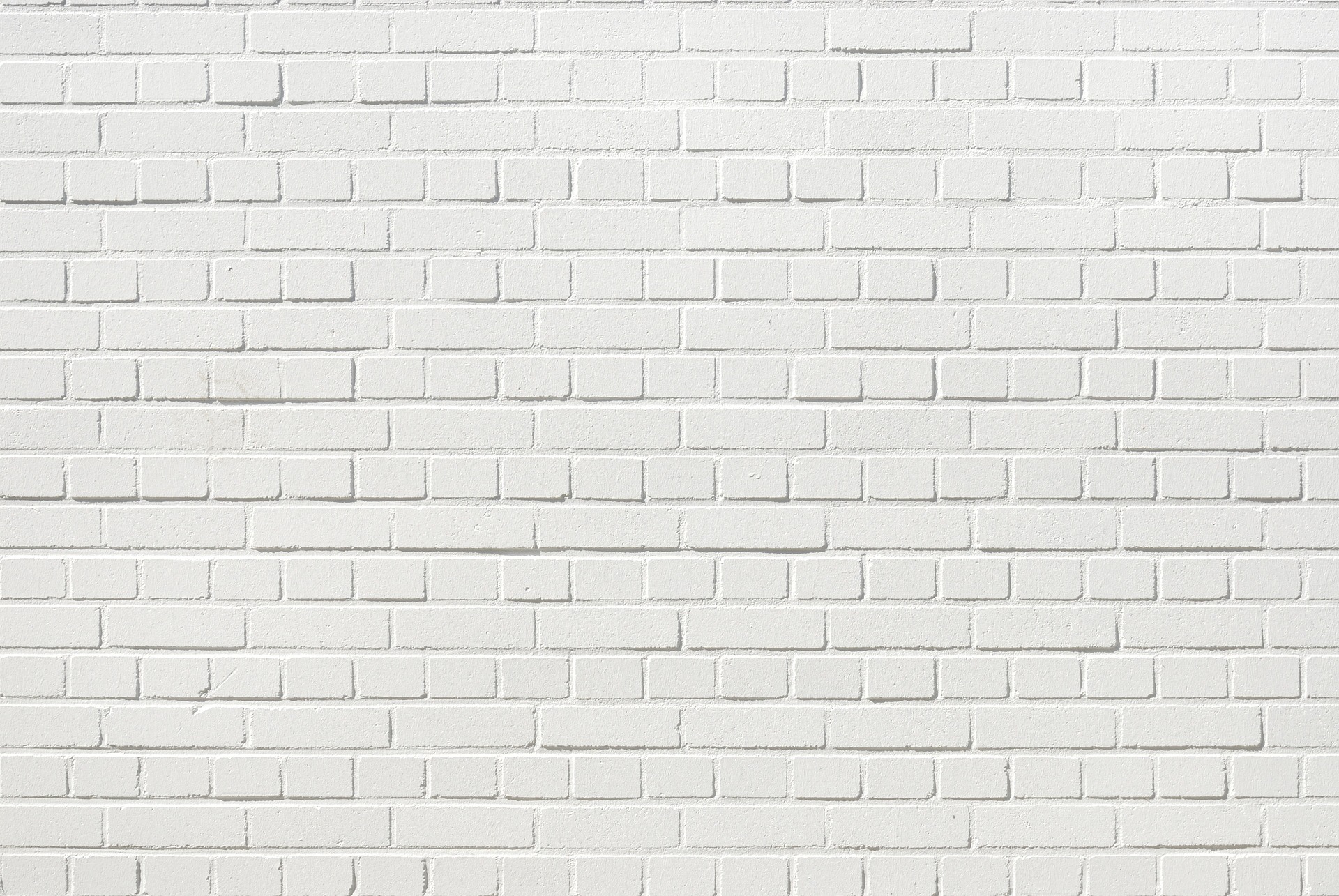 สถานการณ์แพร่ระบาดของสารเสพติด
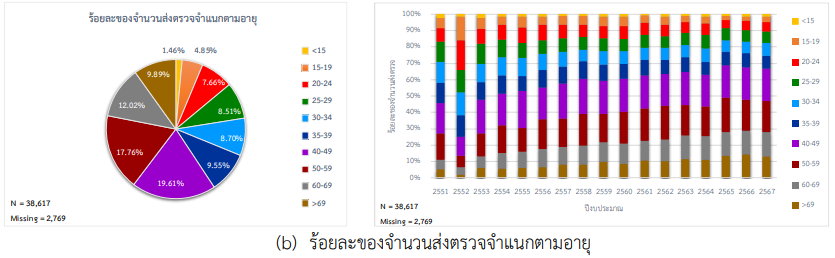 ผู้ติดยาเสพติดอายุน้อยลง ยาบ้าฮิต อันดับ 1 ในไทย
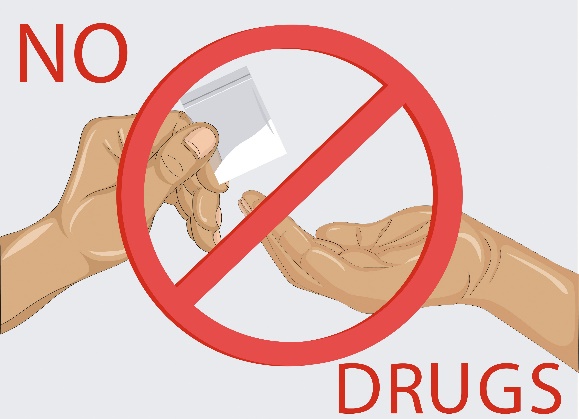 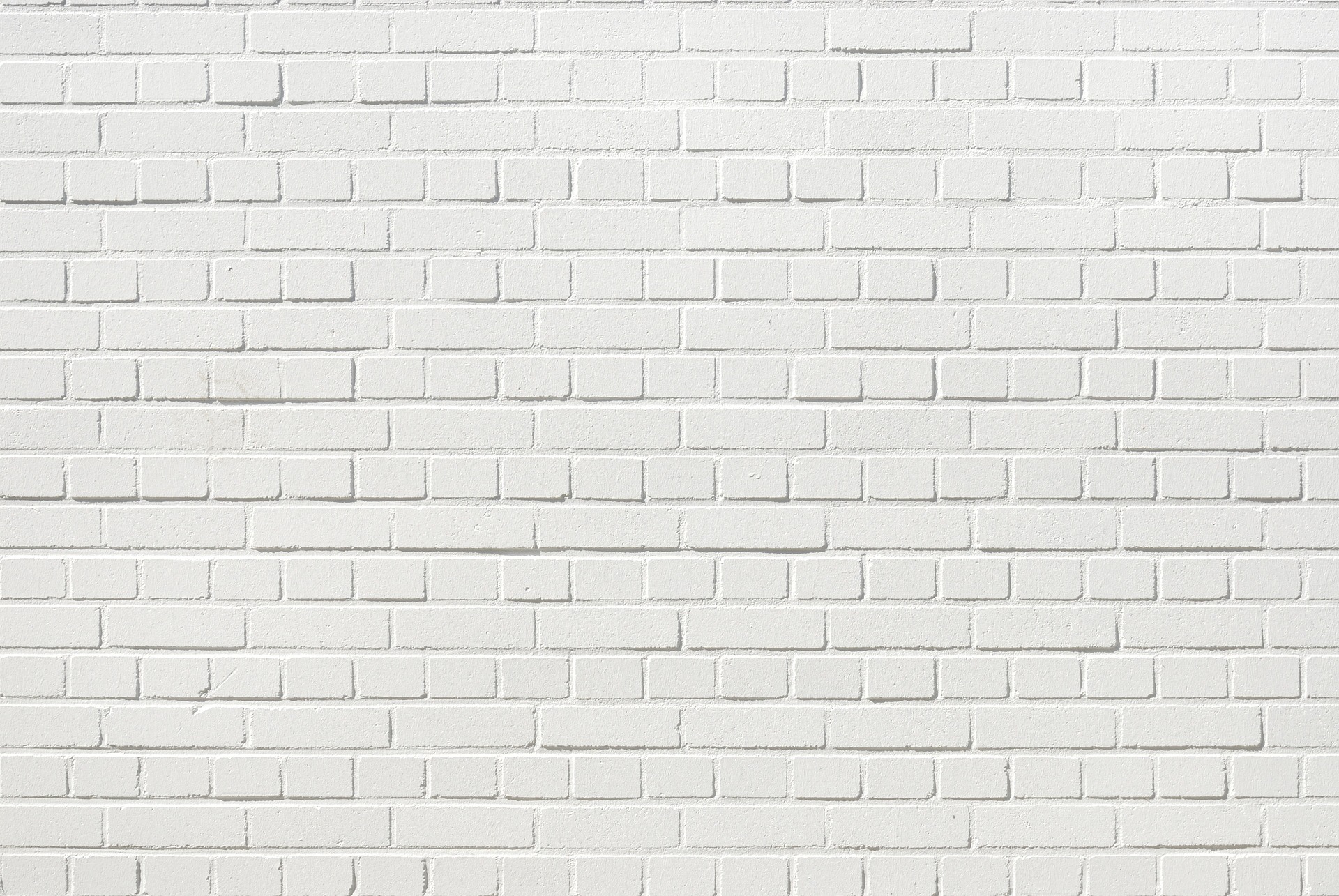 สถานการณ์แพร่ระบาดของสารเสพติด
กลุมที่นาเปนหวงมากที่สุด คือ กลุมเด็กอายุนอยกวา 15 ป 
เนื่องจากเปนวัยที่ยังไมรูจัก การใชเหตุผลในการตัดสินใจที่ดี
อีกกลุมที่ตองเฝาระวังอยางใกลชิด คือ กลุมเยาวชนหญิงอายุ 15-19 ป 
เนื่องจากพบวา กลุมนี้มีพฤติกรรมเสี่ยงทั้งการมีประสบการณในการมีเพศสัมพันธและการตั้งครรภกอนวัยอันควร
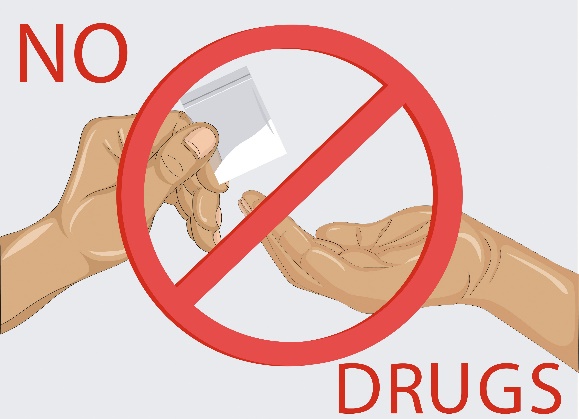